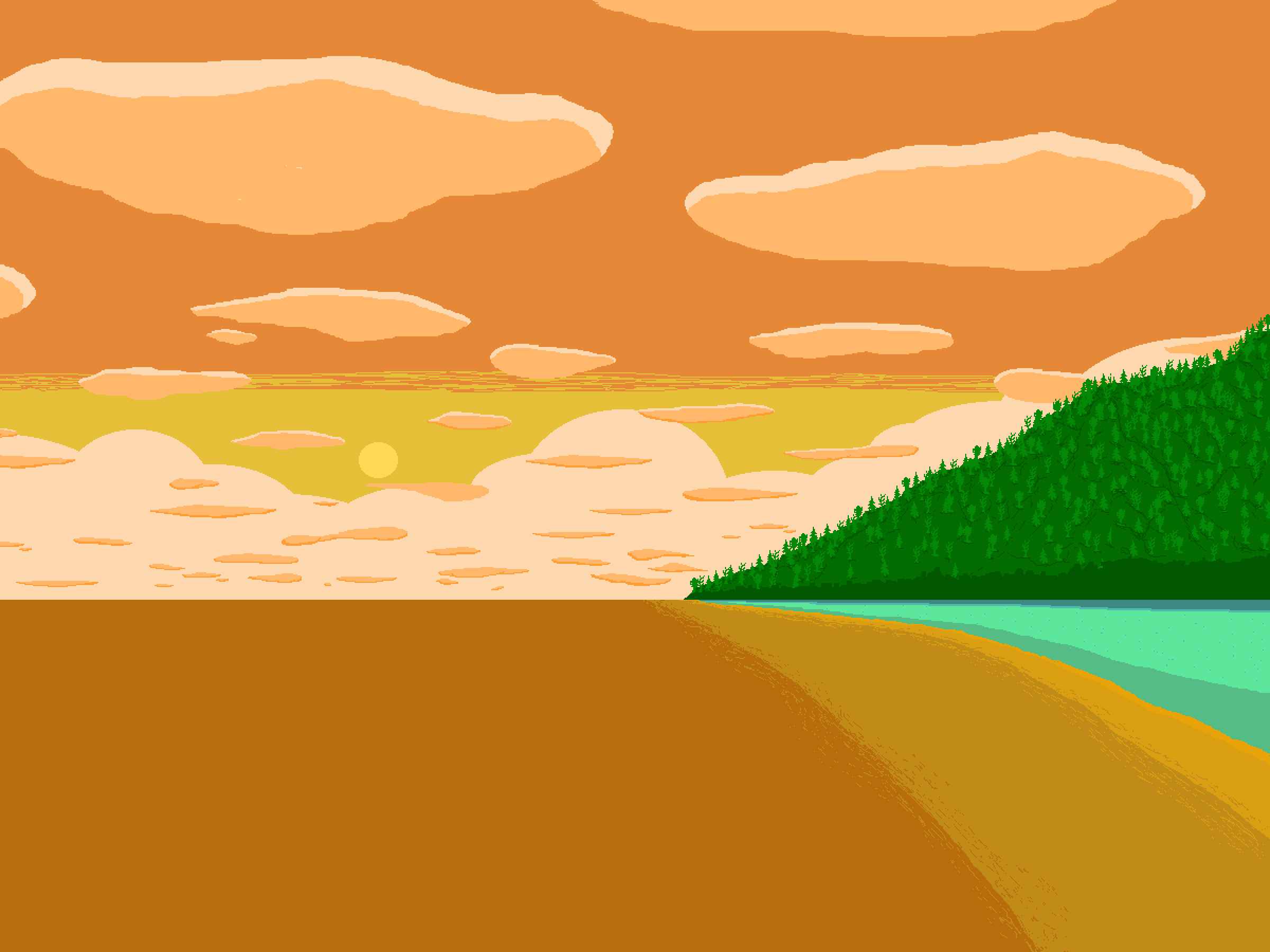 TOÁN LỚP 5
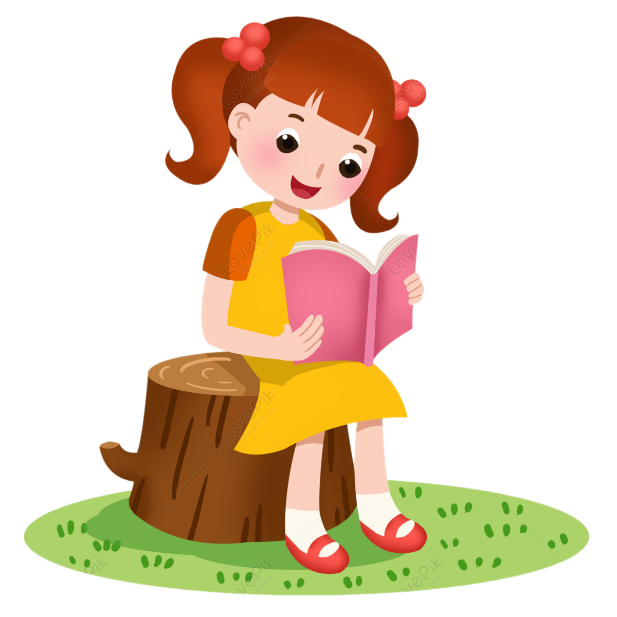 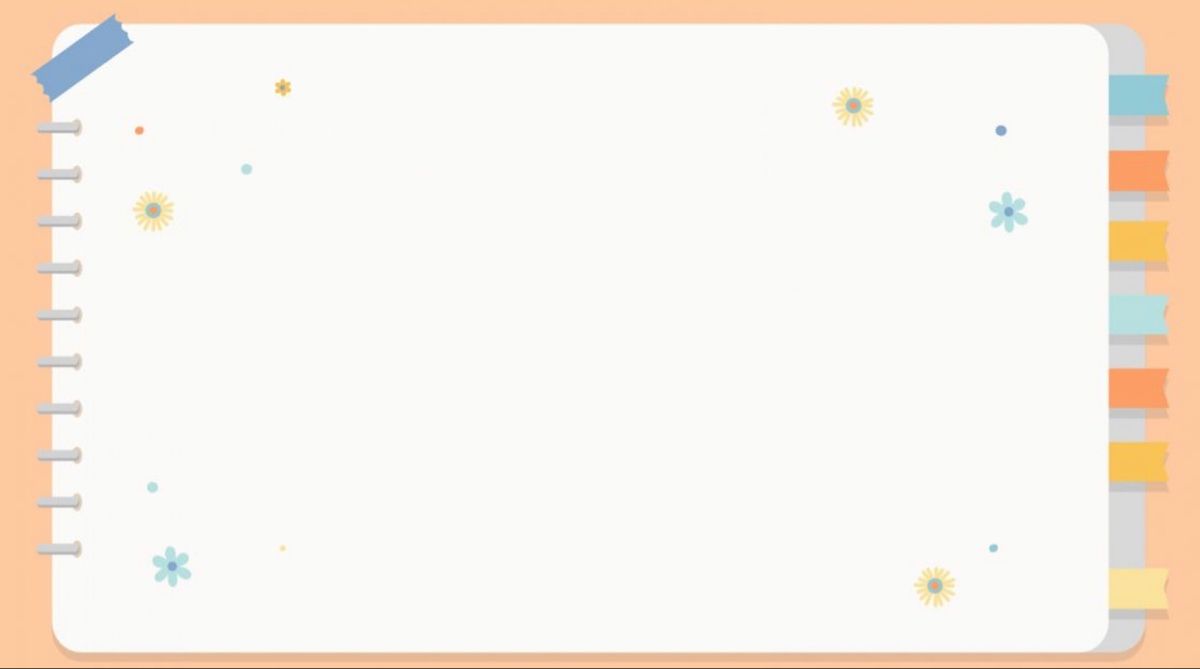 KHỞI ĐỘNG
Hãy quan sát hoạt động của cô và nghe lời cô nói:
Cô rót nước vào chai nhựa, 30 giây đầu cô rót được nửa chai, sau 1 phút chai đã đầy nước.
Nước trong chai càng nhiều nếu thời gian rót nước càng lâu.
Lượng nước trong chai có liên quan như thế nào với thời gian cô rót nước vào chai?
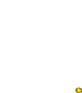 Quan sát tranh và trả lời câu hỏi
Lượng nước trong bể phụ thuộc vào thời gian bơm nước.
Lượng nước trong bể sẽ như thế nào nếu thời gian bơm nước càng lâu ?
Hai bạn trong tranh đang làm gì?
Lượng nước trong bể càng nhiều nếu thời gian bơm nước càng lâu.
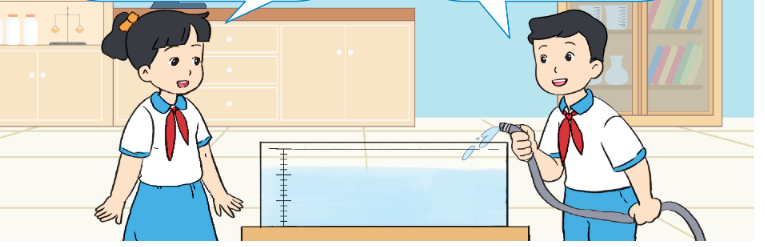 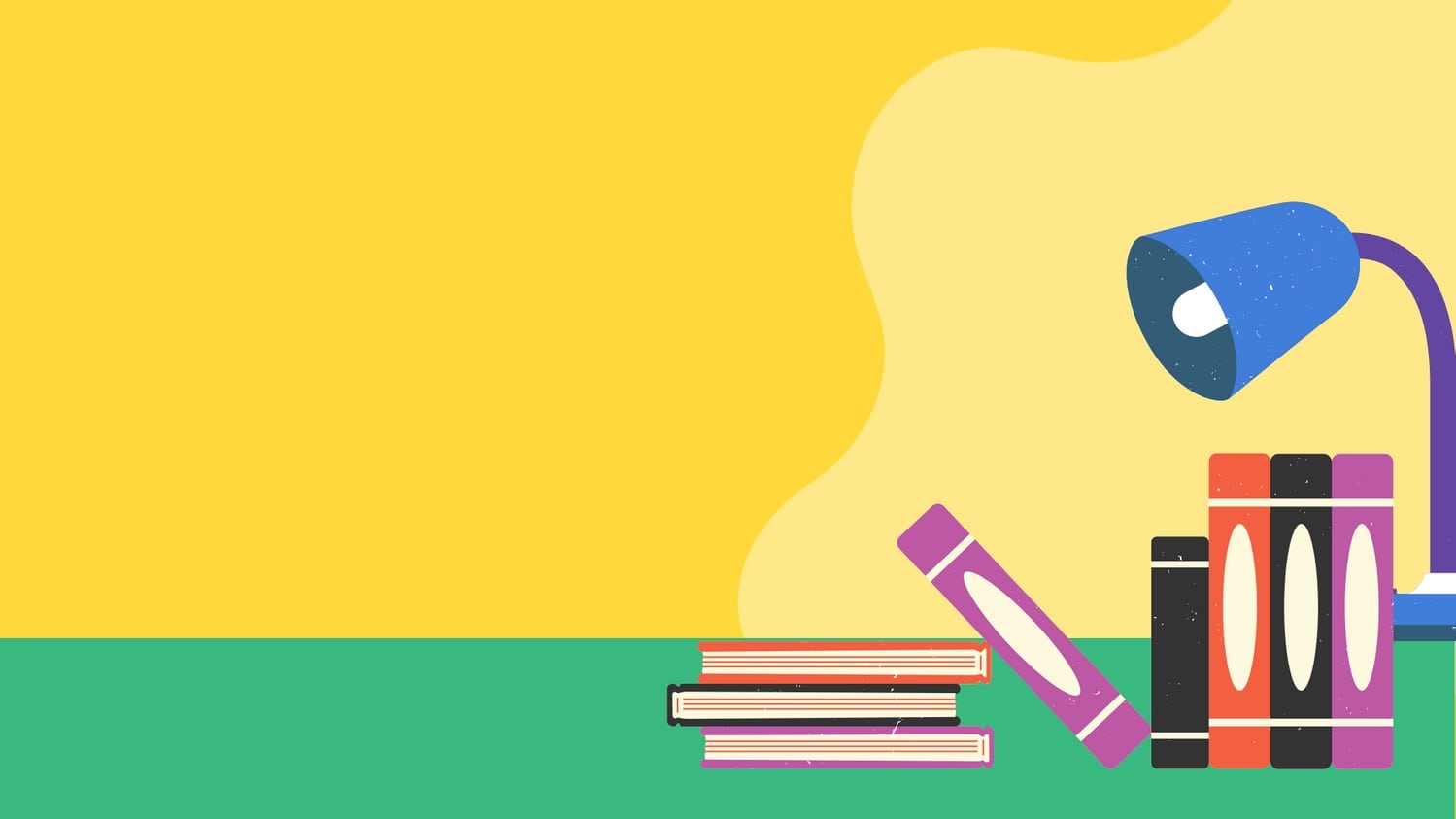 Bài 9. Bài toán về quan hệ phụ thuộc 
(tiết 1)
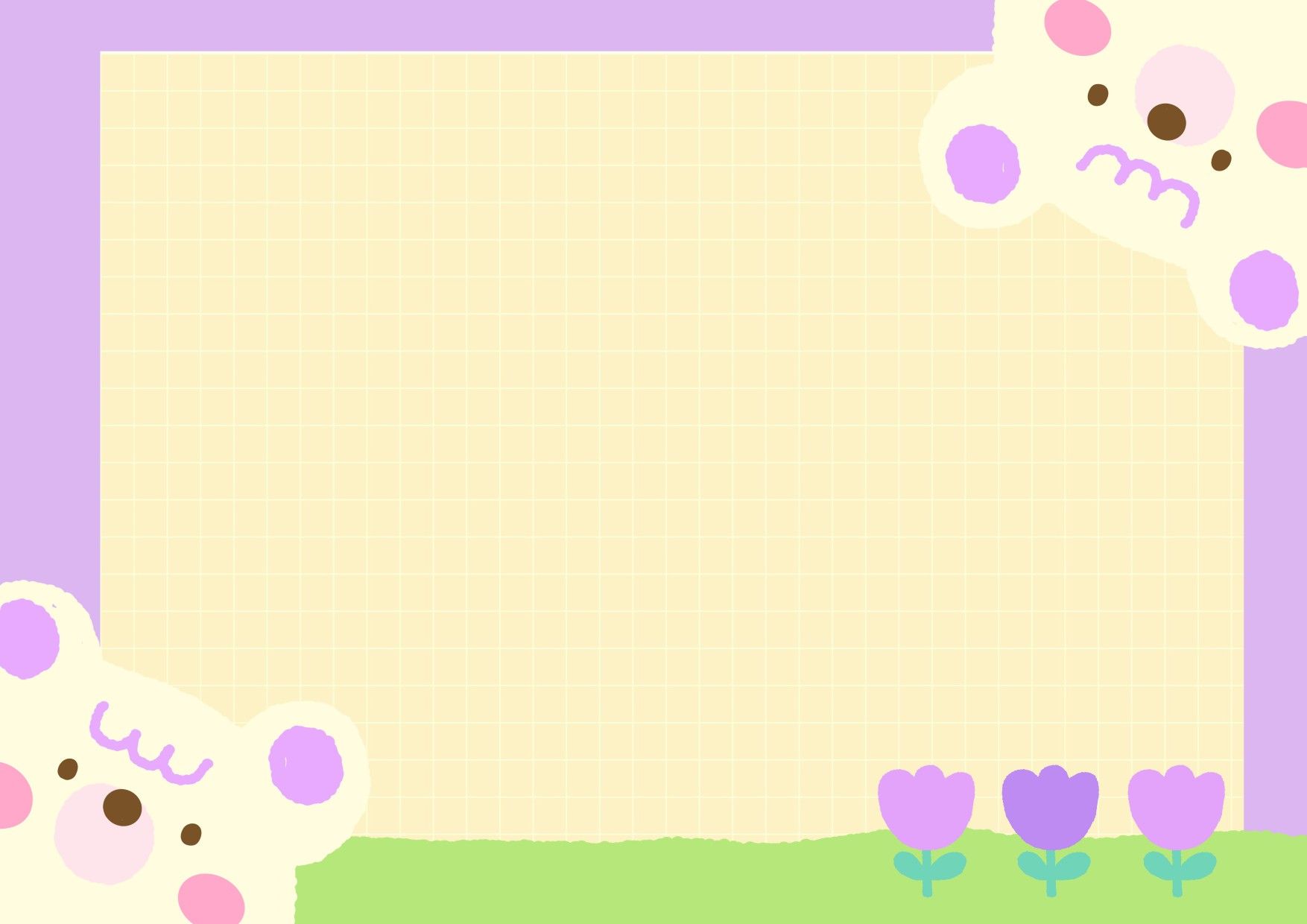 Hình thành kiến thức
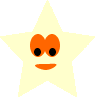 Đọc ví dụ và trả lời các câu hỏi của cô
Ví dụ: Một vòi nước chảy vào bể, sau mỗi phút đều tạo thành một cột nước có chiều cao 4cm. Bảng dưới đây cho biết mối liên hệ giữa thời gian nước chảy và chiều cao cột nước:
24cm
12cm
16cm
20cm
4cm
8cm
24cm
12cm
16cm
20cm
4cm
8cm
Nhận xét:
- Lượng nước chảy vào bể trong 1 phút là như nhau (đều tạo thành một cột nước có chiều cao là 4 cm).
- Khi thời gian gấp lên (giảm đi) bao nhiêu lần thì lượng nước chảy vào bể cùng gấp lên (giảm đi) bấy nhiêu lần.
Quan hệ tỉ lệ thuận: Lượng nước chảy vào bể tỉ lệ thuận với thời gian
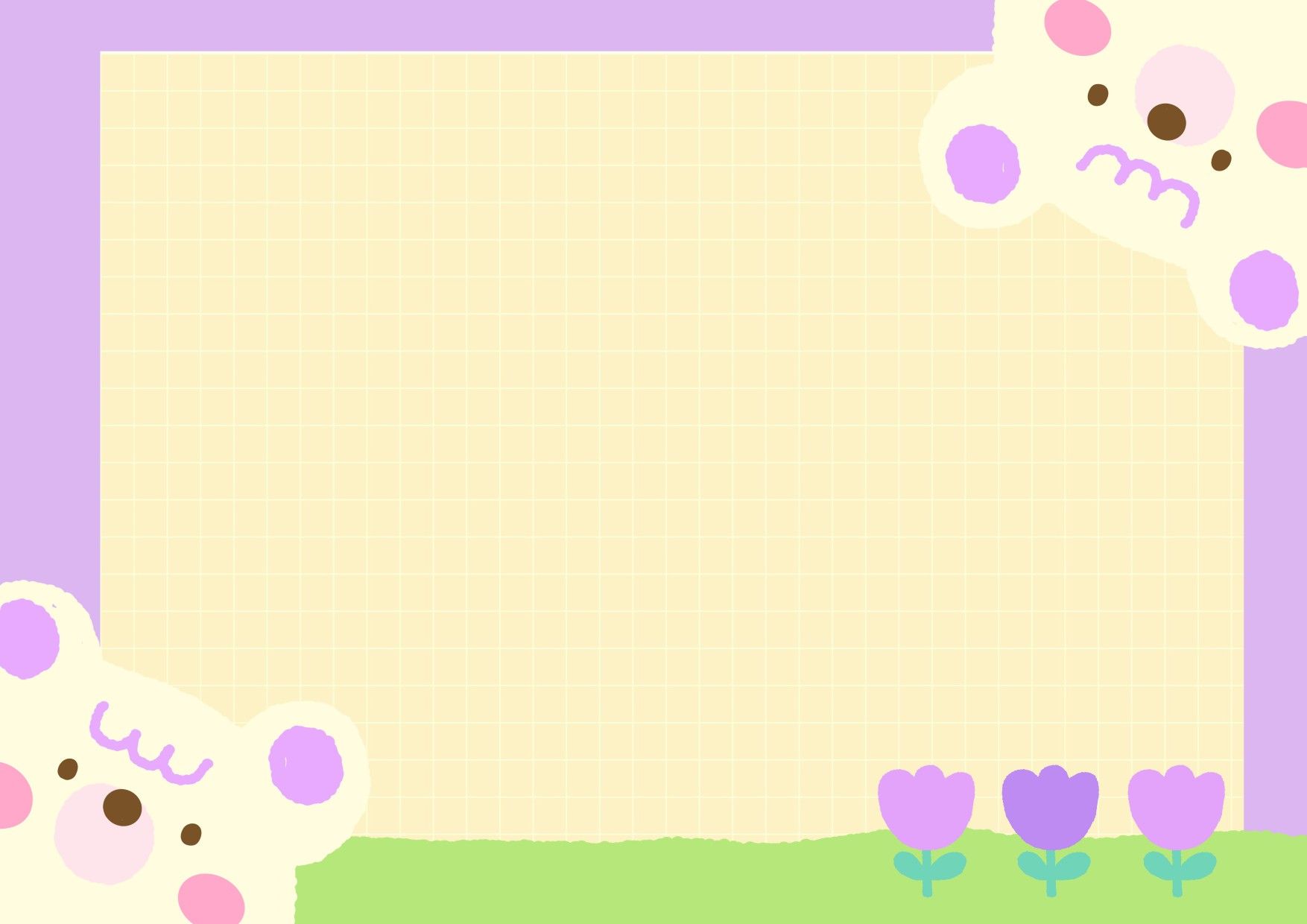 Thực hành, luyện tập
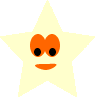 Bài 1
Bài 1. Quan sát bảng sau:
Viết tiếp vào chỗ chấm cho thích hợp :
a) Khi số can mật ong gấp lên 2 lần thì số lít mật ong gấp lên ..... lần.
b) Khi số can mật ong gấp lên 4 lần thì số lít mật ong gấp lên ..... lần.
c) Khi số can mật ong giảm đi 2 lần thì số lít mật giảm đi ..... lần.
d) Nhận xét quan hệ phụ thuộc giữa số can mật ong và số lít mật ong.
Trả lời: ...........................................................................................
            ...........................................................................................
2
4
2
Số can mật ong và số lít mật ong là hai đại lượng có mối liên hệ phụ thuộc (tỉ lệ thuận với nhau).
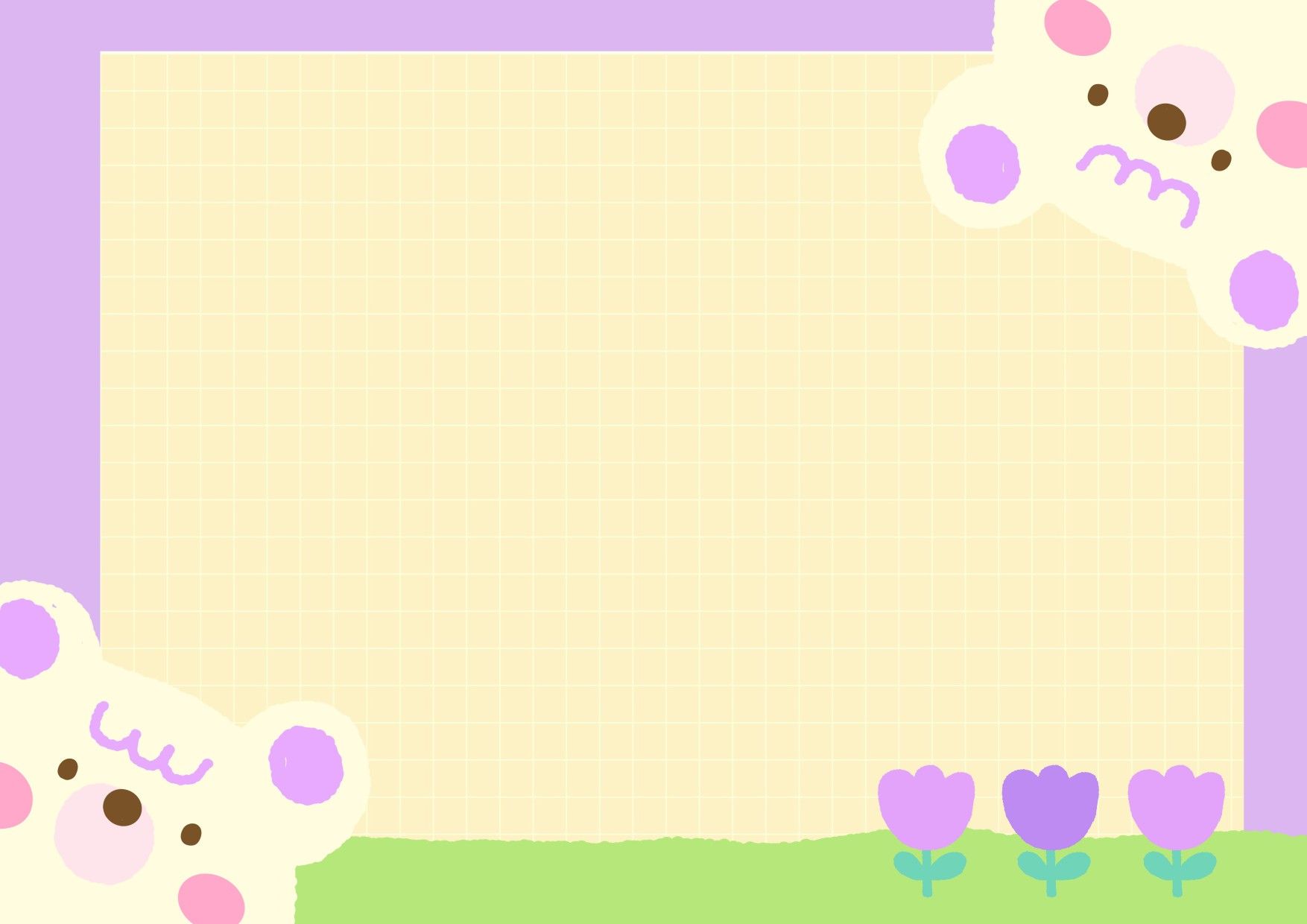 Vận dụng
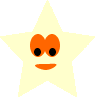 Lấy thêm ví dụ về quan hệ phụ thuộc tỉ lệ thuận giữa hai đại lượng.
Ví dụ: Một người đi bộ, quãng đường đi được càng dài khi thời gian đi càng nhiều.
(Thời gian đi bộ gấp lên 2 lần thì quãng đường đi được gấp lên 2 lần.
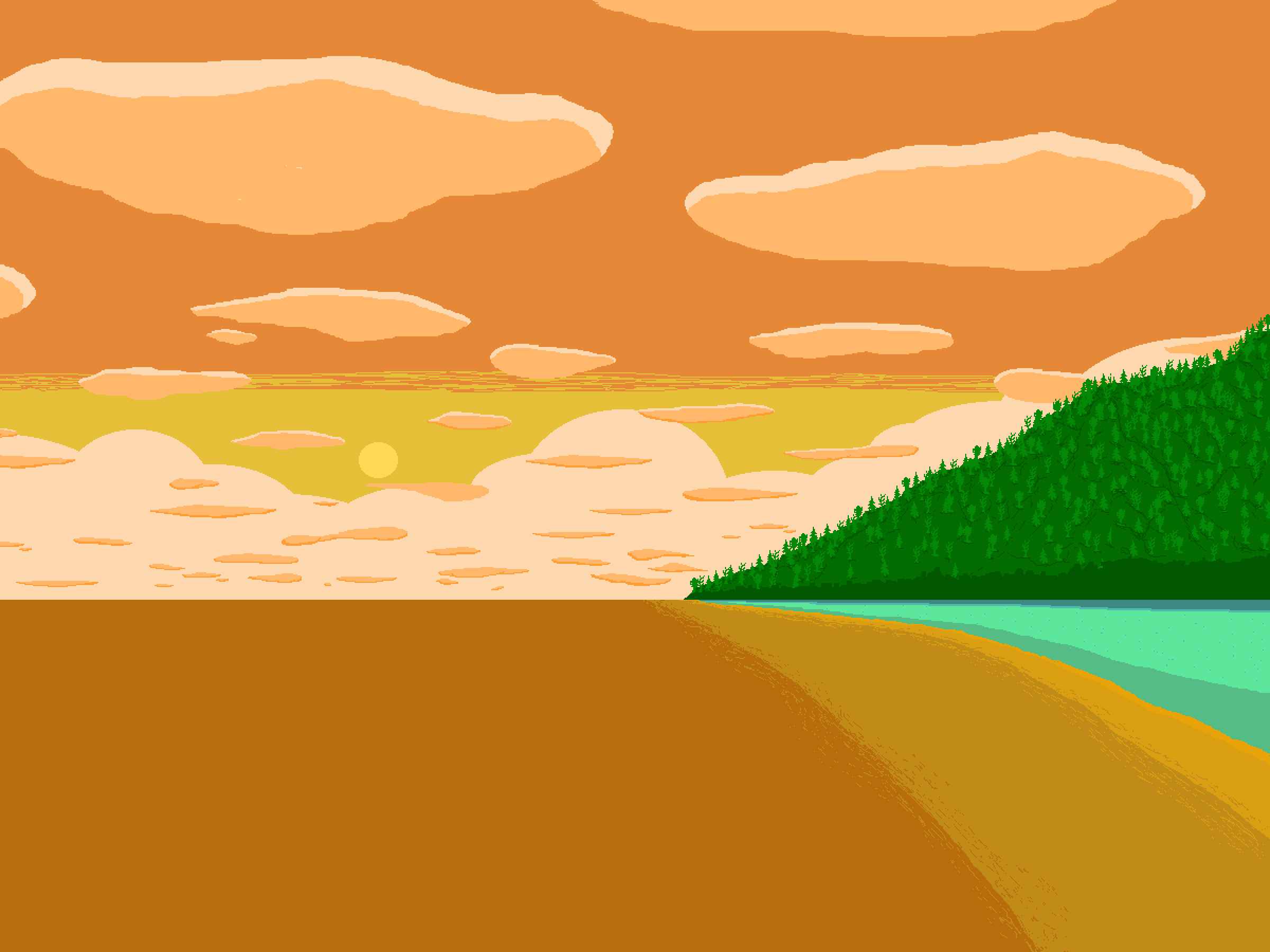 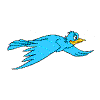 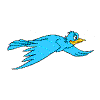 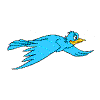 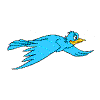 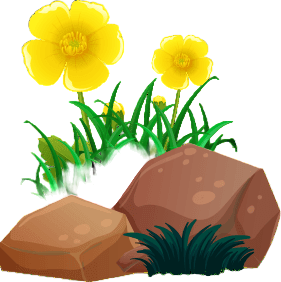 Chúc bạn luôn học tốt!
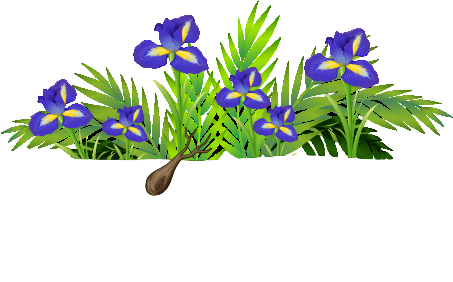 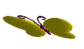 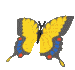